Climate Changes
Past and Future
Defining Climate Change
Response of Earth-atmosphere system to changes in boundary conditions
What external factors might drive changes in climate?
Intensity of sunlight
Arrangement of continents and oceans
Composition of atmosphere
The Time Scales of Climate Change
Is the climate warming?
What does this answer depend on?
Is the Climate Warming?
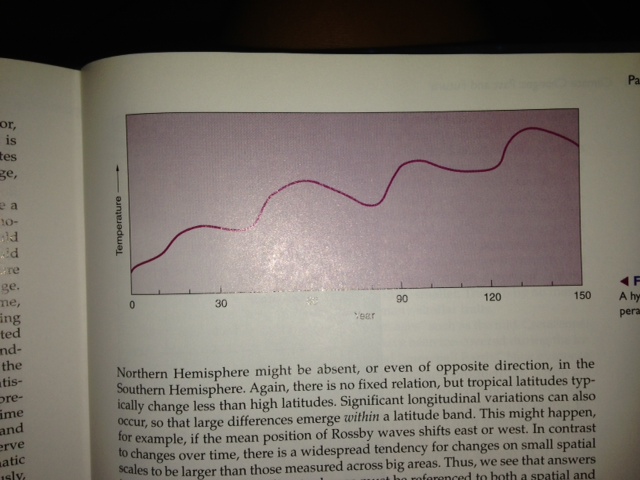 Past Climates
Using the geologic time scale as a calendar 
Identify points in time
Not particular climates or events
Warm Intervals and Ice Ages
Our planet has been warmer than it is today
Earth has been free of permanent ice for most of its life
Warm times persists for hundreds of millions of years to billions of years
Ice ages last on the order of tens of millions to perhaps a hundred million
Ice Ages
Earliest dates to 2.3 billion years ago
900 to 600 million years ago
Others 440 MYA and 300 MYA
Most recent 55 MYA
What is Paleoclimatology?
Paleoclimatology is the study of climate prior to the period of instrumental measurements
Temperatures over last 570 million years
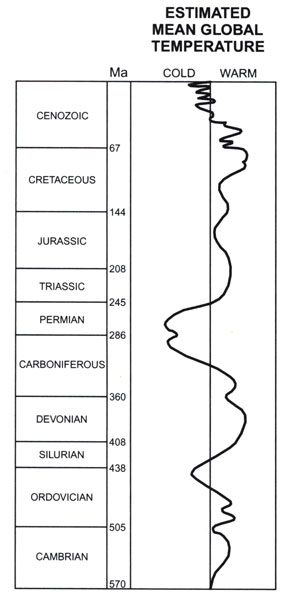 Earth is ~4.6 billion years old
Further back one goes in Earth history, the more uncertain are our estimates of temperature
[Speaker Notes: Bradley Fig.1.1
Churchill quote
"The farther backward you can look,the farther forward you are likely to see."- Winston Churchill]
Warm period of dinosaurs
Extensive glaciation of supercontinent of Pangea
Temperatures over last 570 million years
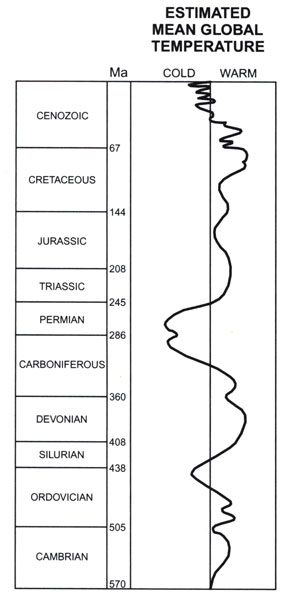 Indications that Earth was much warmer and much colder than present
[Speaker Notes: Bradley Fig.1.1
Churchill quote
"The farther backward you can look,the farther forward you are likely to see."- Winston Churchill]
Temperatures over last 570 million years
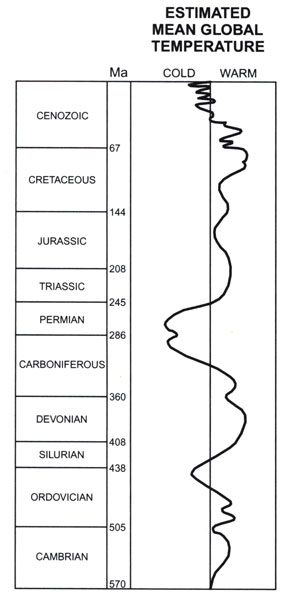 Warm period of dinosaurs
Extensive glaciation of supercontinent of Pangea
"The farther backward you can look,the farther forward you are likely to see."- Winston Churchill
[Speaker Notes: Bradley Fig.1.1
Churchill quote
"The farther backward you can look,the farther forward you are likely to see."- Winston Churchill]
Tools for studying past climates
Data:  Natural recorders of climate or proxy data
Climate models*:  Understand relationships between external forcings and climate system
* NCAR Climate System Model or CSM
[Speaker Notes: Have data description fly in
Impt if want to know shat future changes we might expect]
Proxy Records of Climate
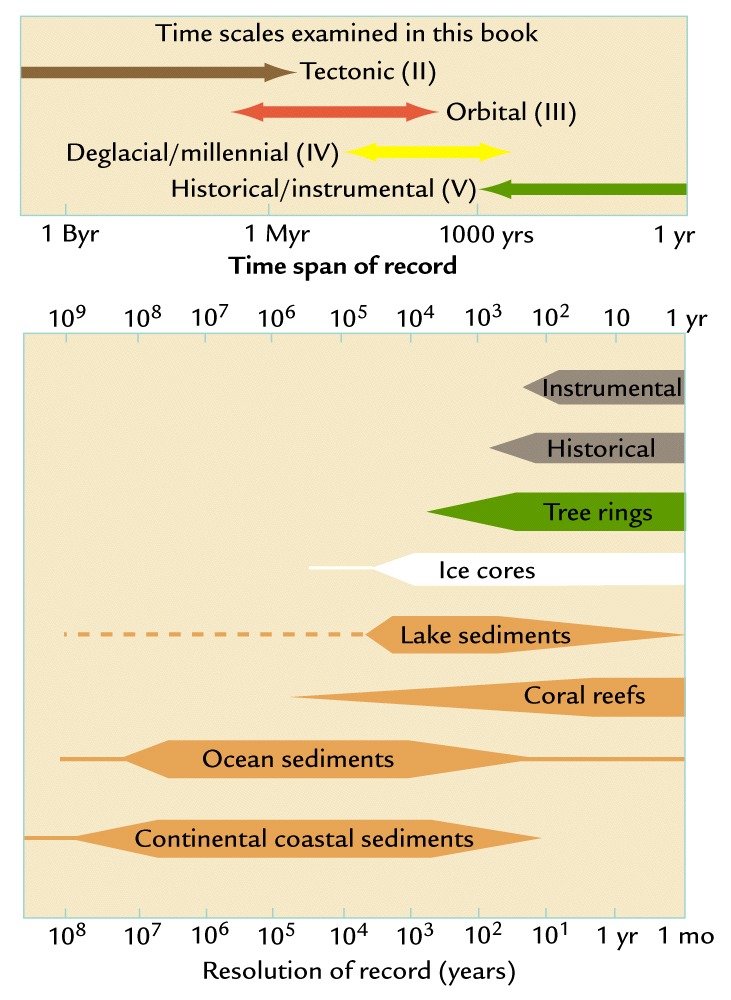 Uses of proxy records of climate depend on both

  - time span of record
  - resolution of record
Proxy Records of Climate
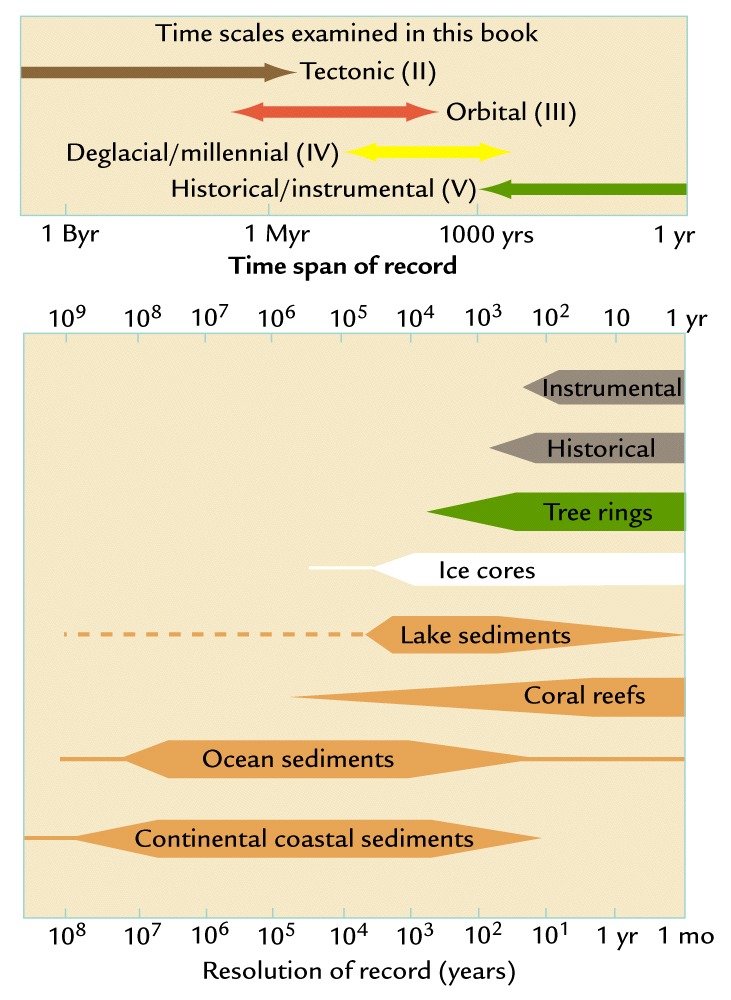 Proxies that record annual growth patterns can indicate year to year variations in climate

  -tree rings
  -ice cores
  -deep lake sediments
  -coral reefs
Limited to last 500-1000 years except ice cores
[Speaker Notes: Each has differnet uses and limitations]
Tree Rings
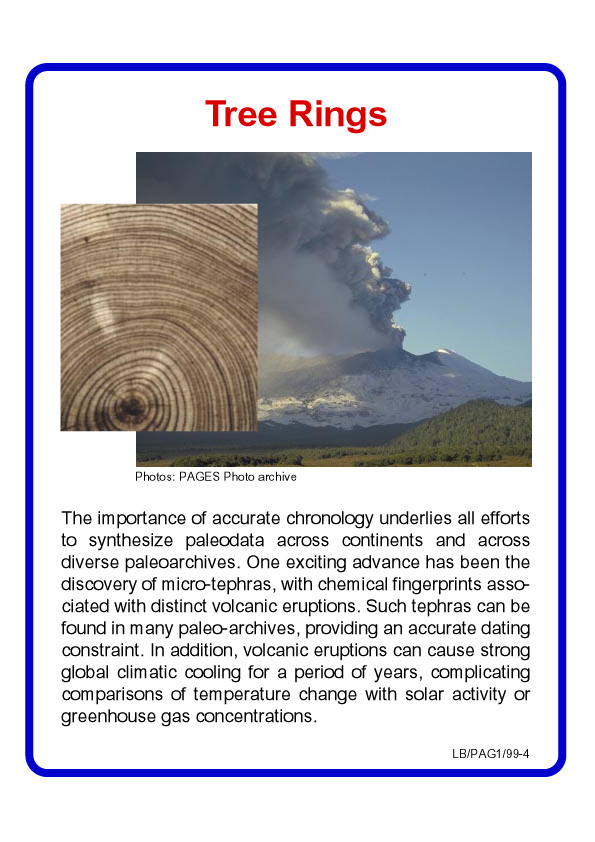 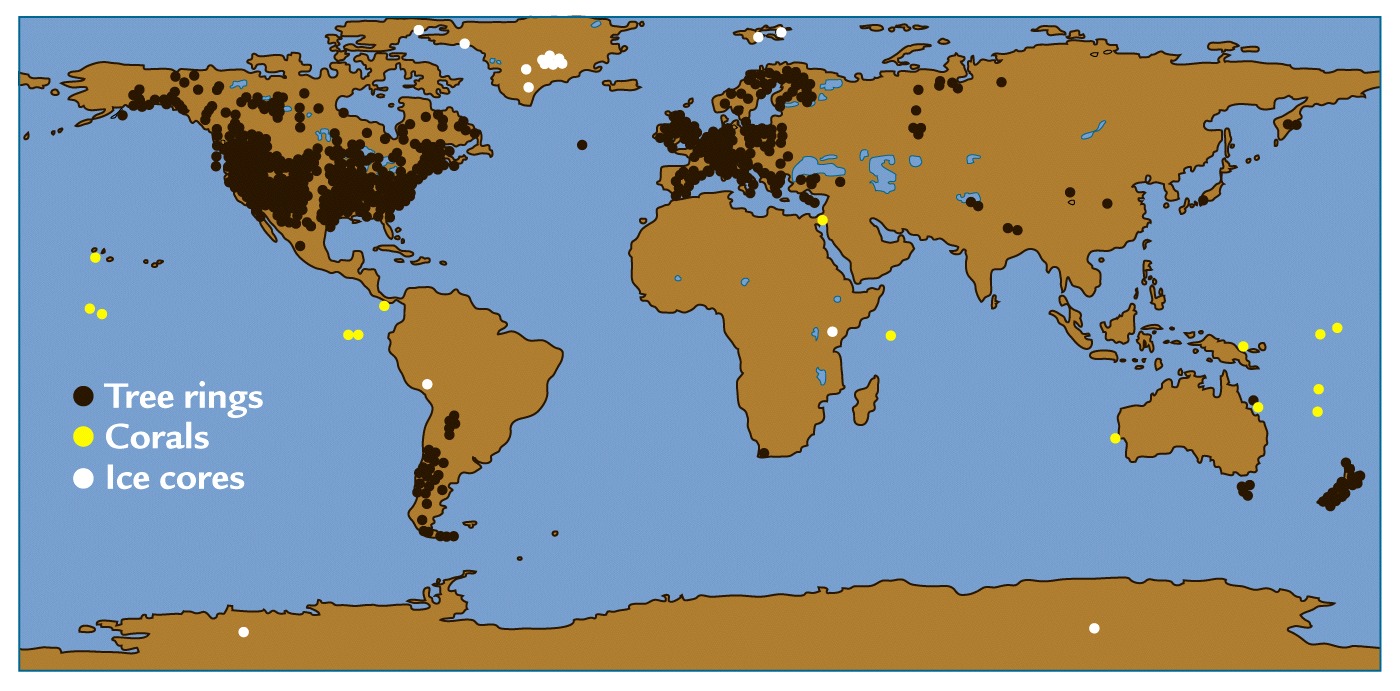 Lighter, thicker wood tissue formed by rapid growth in spring and much thinner, darker layers marking cessation of growth in autumn and winter
Limited to land areas outside of tropics
Variations of tree ring width and density act a recorders of year to year changes in temperature and rainfall
Varved Lake Sediments
Complement tree ring records 

  Occur in deeper parts of lakes that do not support bottom-dwelling organisms that would obliterate annual layers with their activity

 Layers usually result from seasonal alternation between light, mineral-rich debris and dark, organic rich material brought in by runoff – act as proxy of precipitation amount
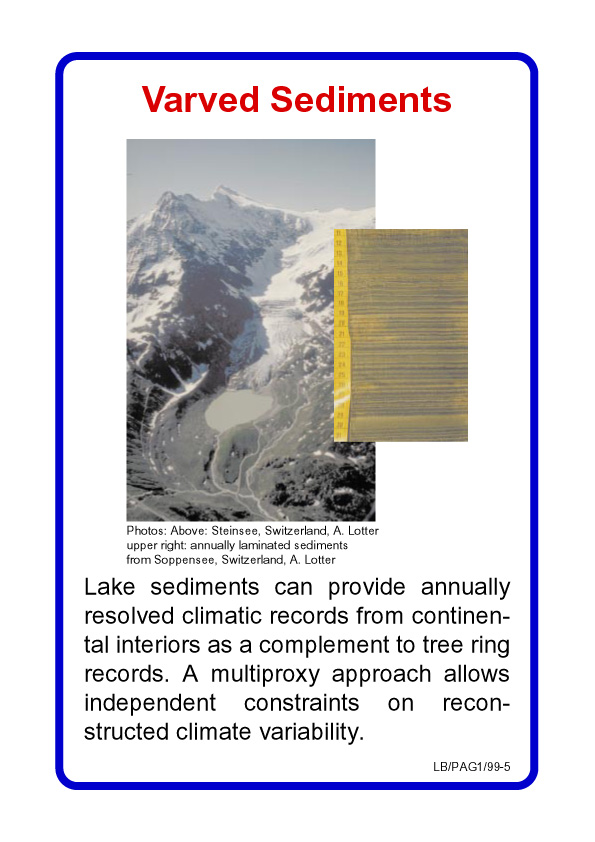 Corals
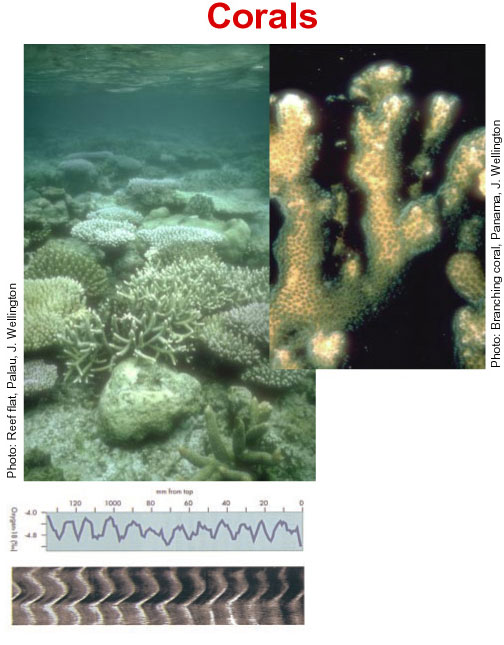 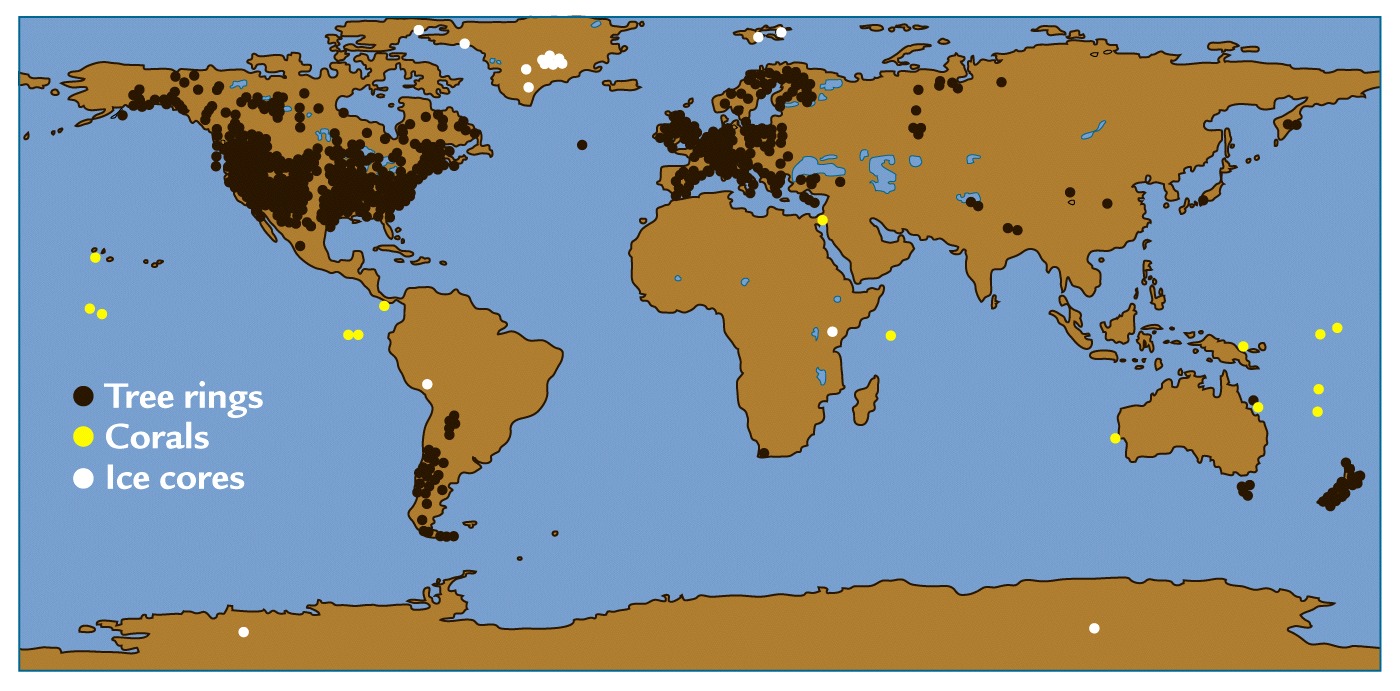 Texture of calcite (CaCO3) incorporated in skeletons varies lighter parts during periods of rapid growth in summer and darker layers during winter
Measurements of oxygen-18 isotope concentration records sea surface temperature and salinity (precipitation and runoff) variations
Limited to tropical oceans
Ice Cores
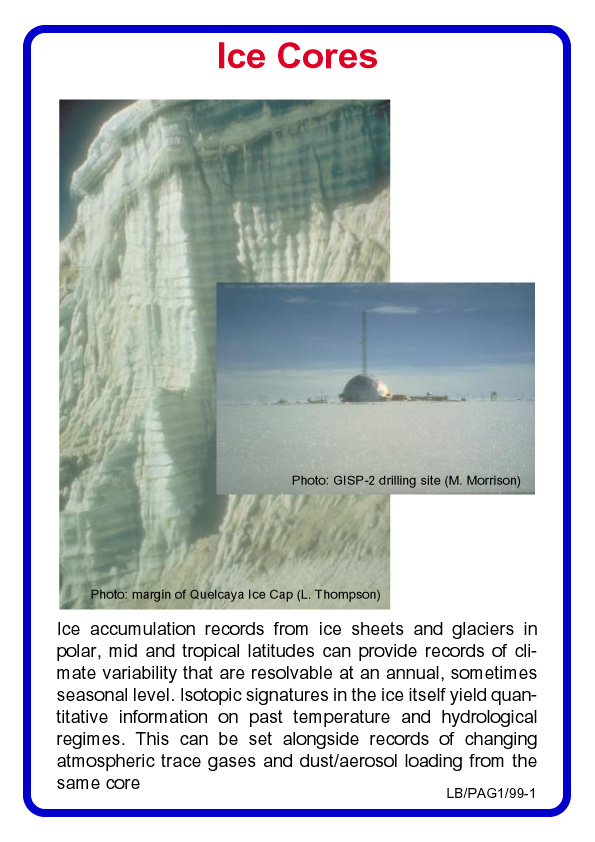 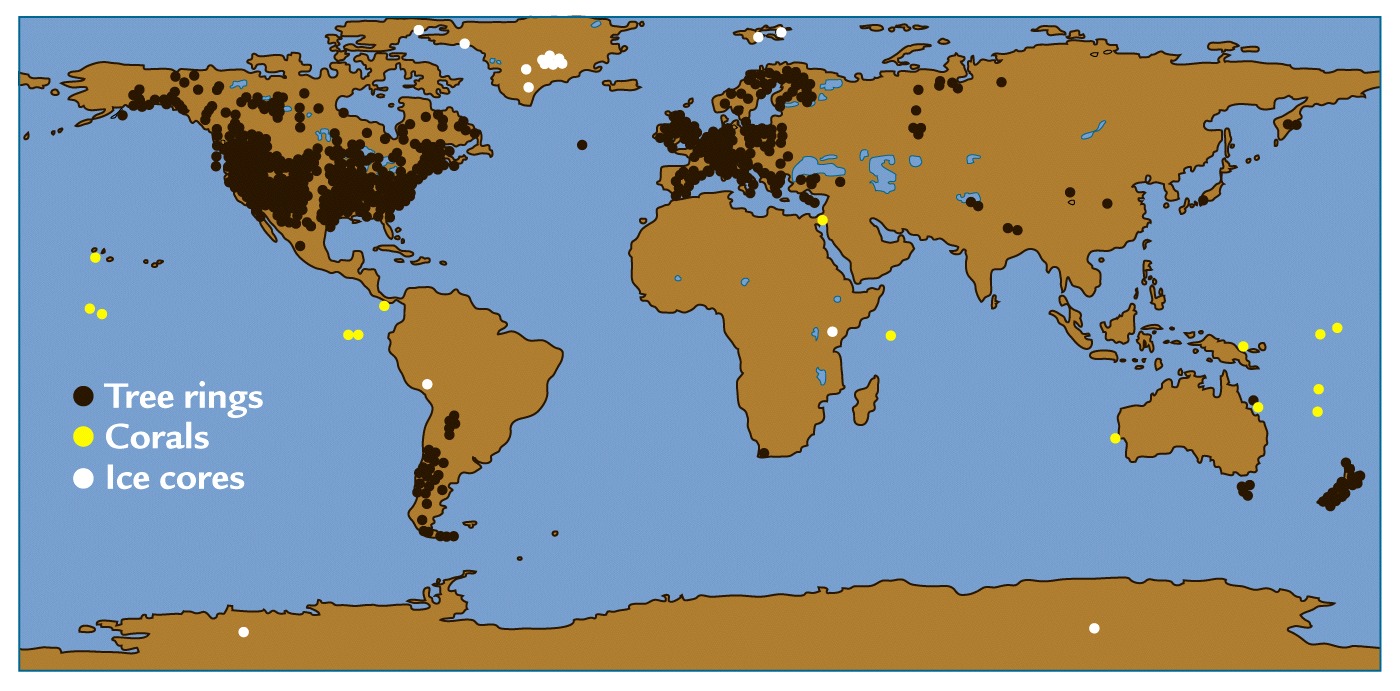 Limited to polar latitudes and mountain glaciers
Darker and lighter layers are more or less dust blown in seasonally
Measurements provide information on temperature, snowfall, atmospheric composition (gases, dust, volcanic aerosols), sunspots, …
[Speaker Notes: Extend back about 440,000 years]
Proxy Records of Climate
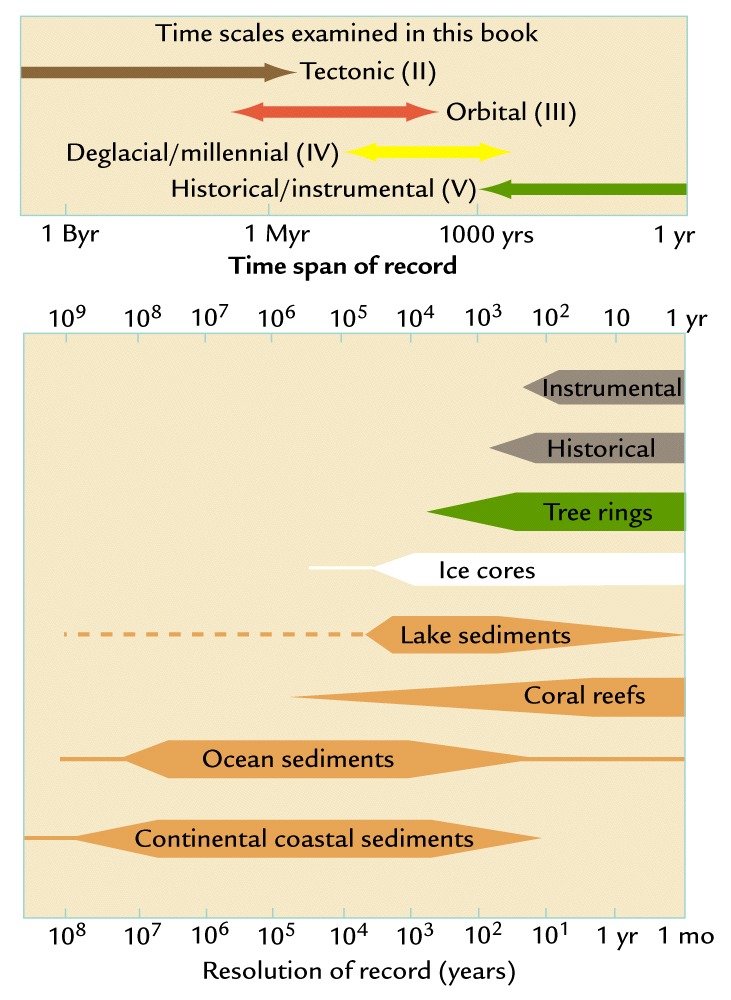 Proxies for more ancient climates are found in sediments or inferred from fossils and land forms
Can generally only resolve changes that occur over 50 years or greater
[Speaker Notes: Limted to usually last 500-1000 years except for ice cores]
Pollen
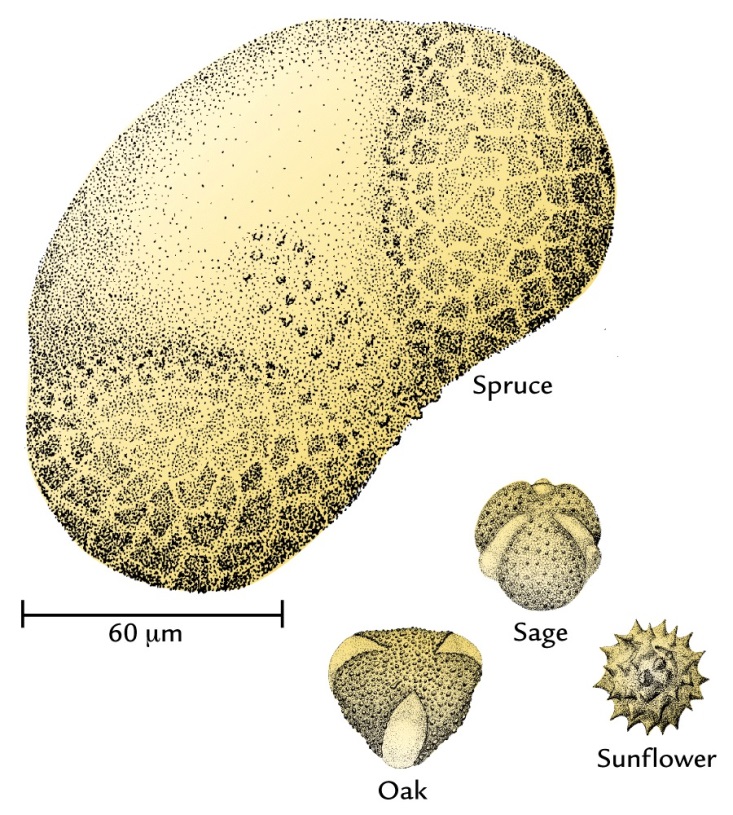 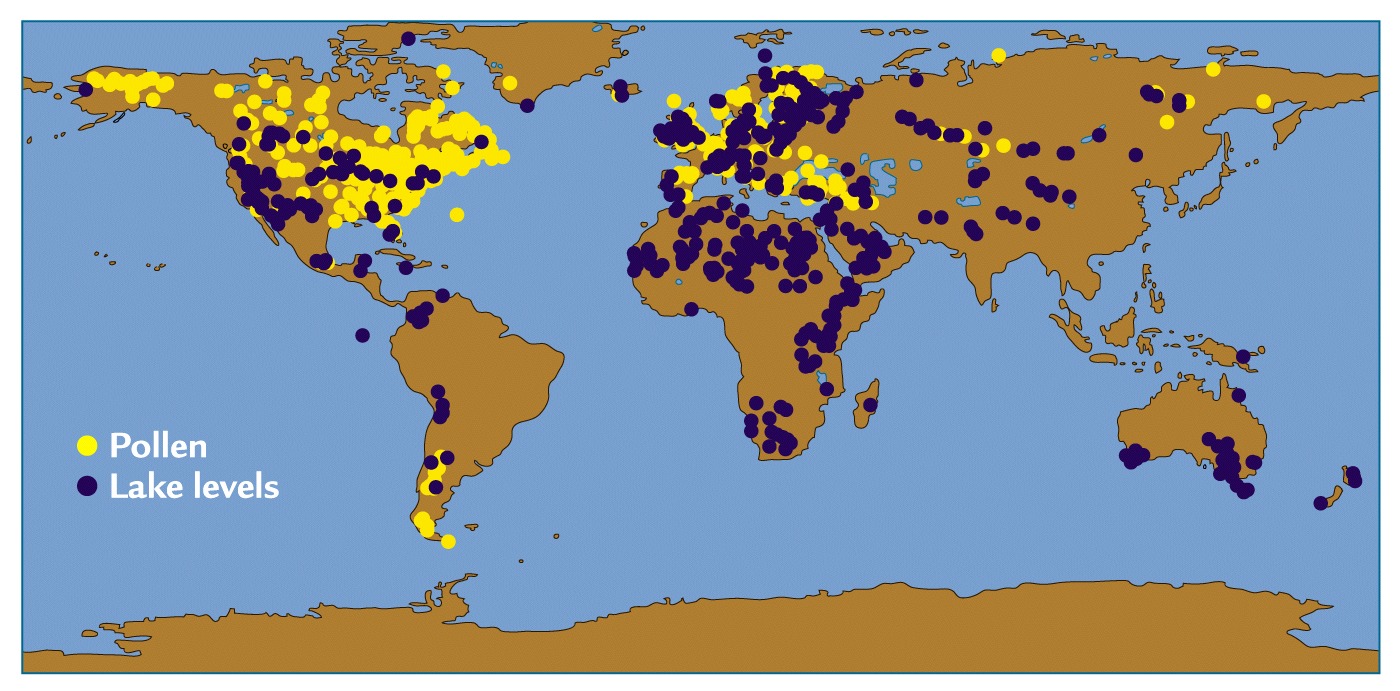 Deposited in lake and ocean sediments and in ice cores
Changes in relative abundances of distinctive types of pollen allow inference on vegetation occurring in a region and thus climate
Limited to past several million years when modern vegetation still present
[Speaker Notes: Spruce today is mainly found in cold climates of NE Canda; during glacial periods has been found as far south as penn and Ohio]
Marine Sediments
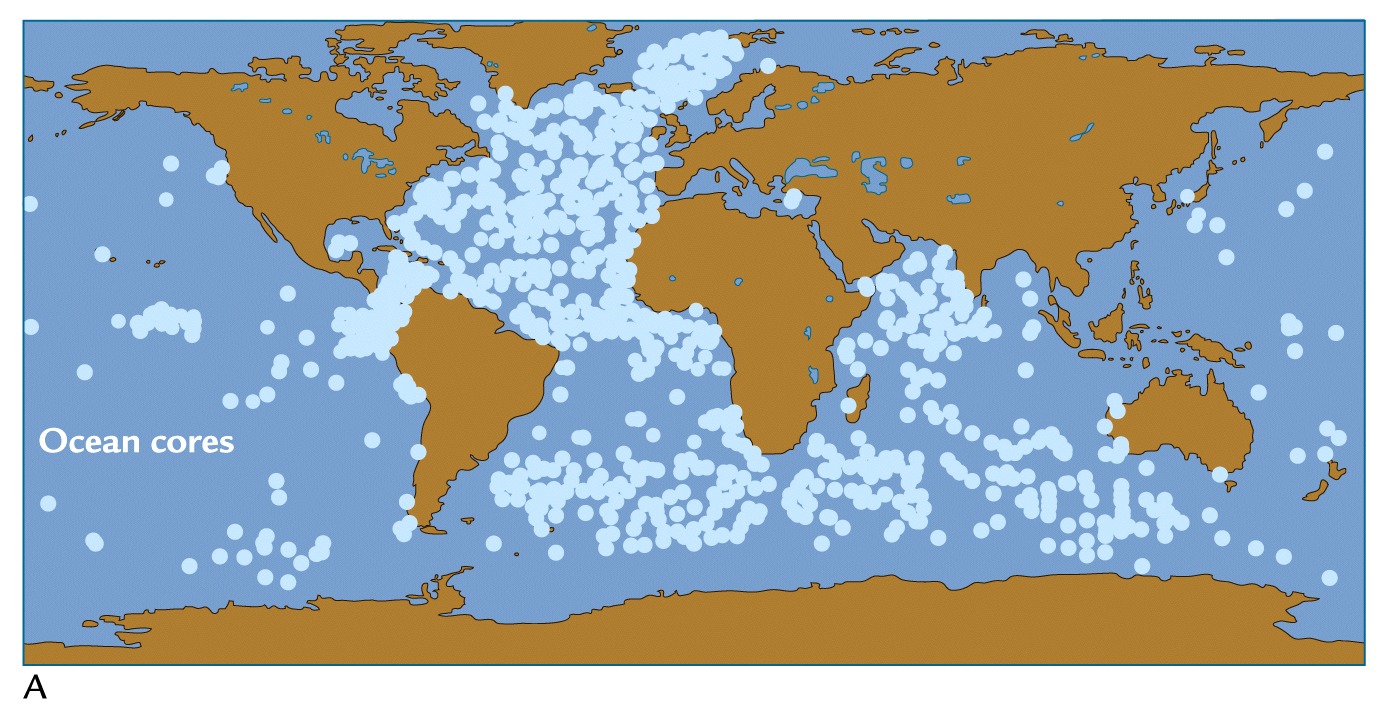 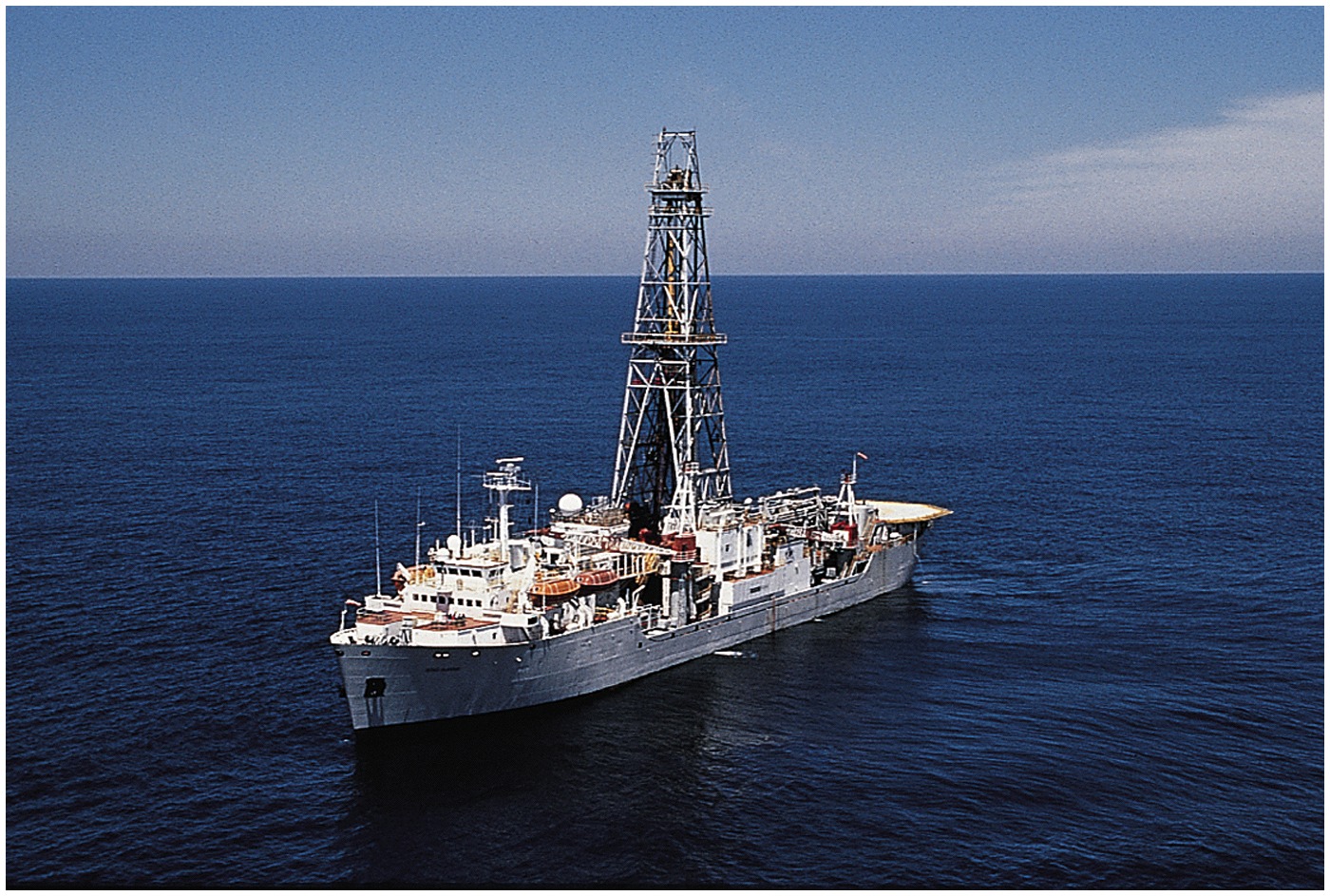 Long cores drilled by specially equipped ships
Dating only accurate to about 40,000 years ago and can resolve climate changes that occur on century scale or longer
Marine Sediments
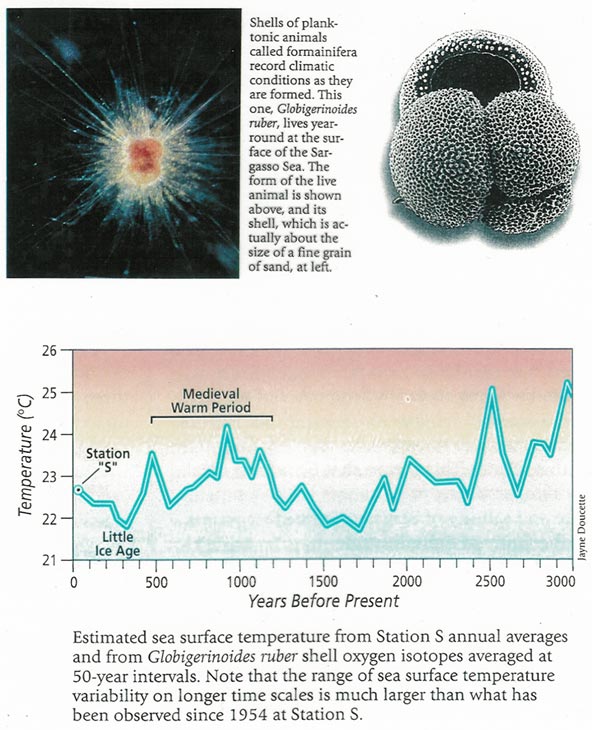 Isotopes in shells of microfossils can reveal temperature, salinity, and ice volume
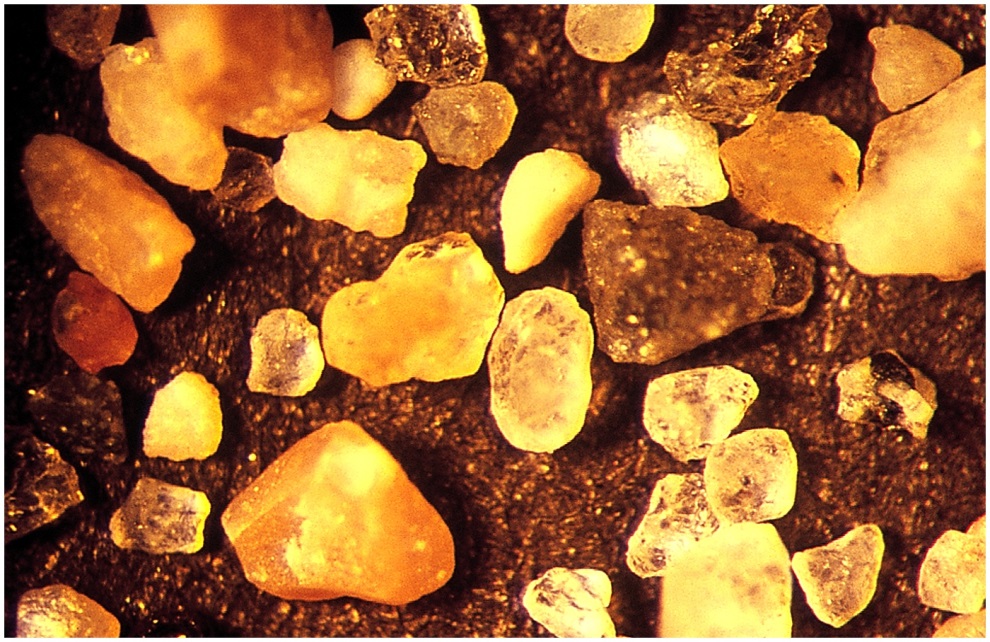 Granular debris from land can indicate icebergs breaking off of continental ice sheets
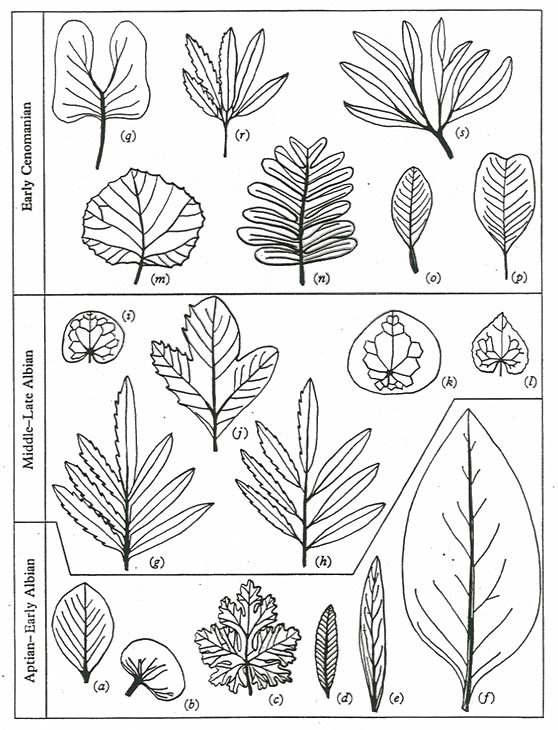 Climate can be inferred from leaf size and shape
Fossils and Landforms
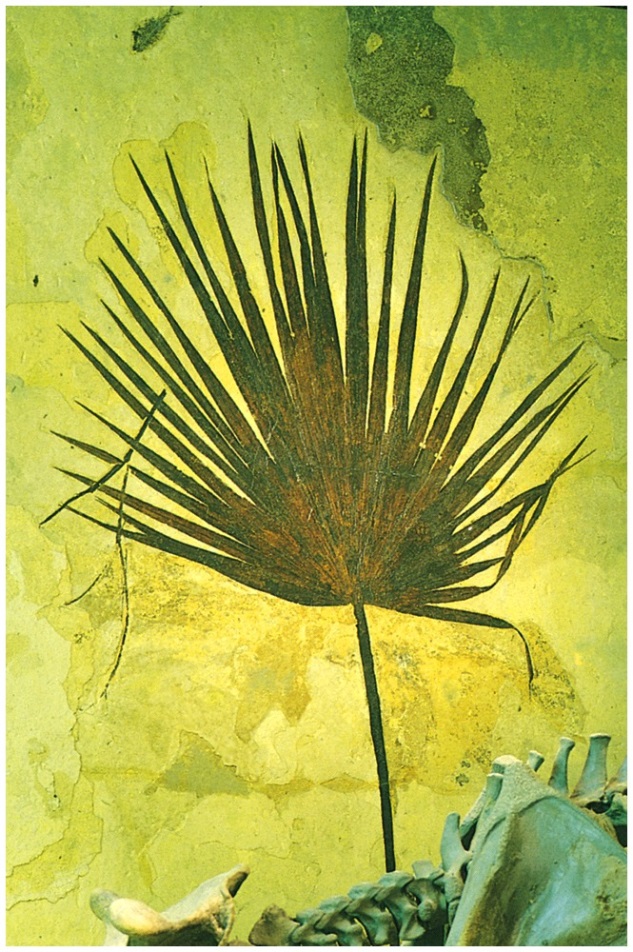 Climate can be inferred from distinctive vegetation type
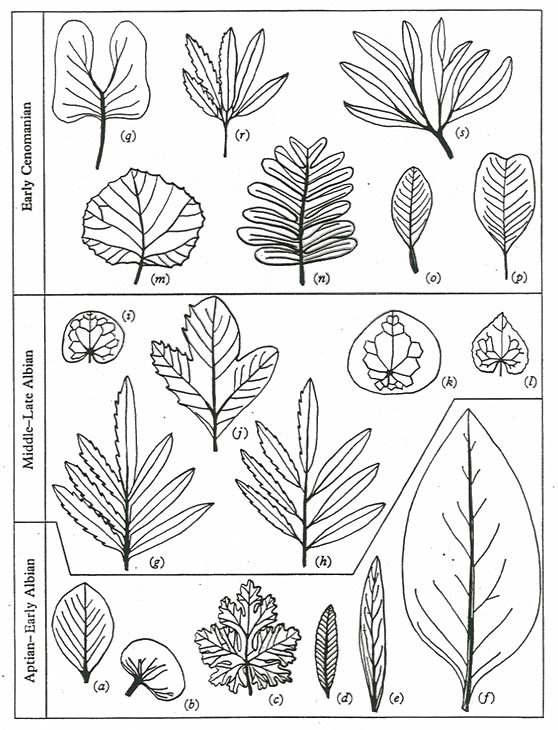 Climate can be inferred from leaf size and shape
Fossils and Landforms
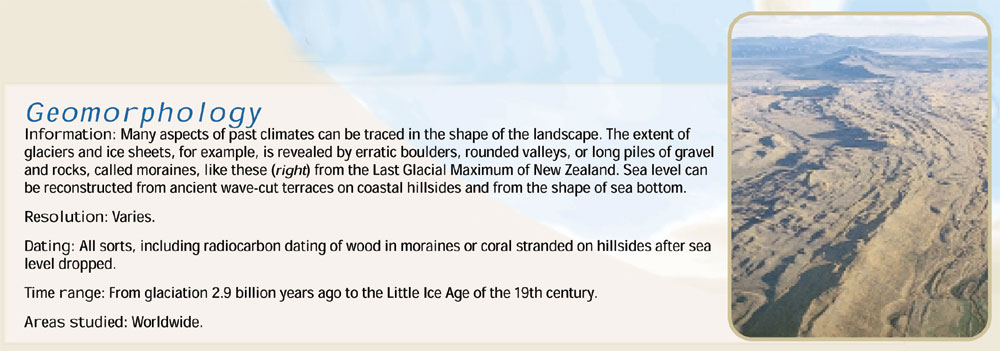 Climate can be inferred from distinctive land forms
Climate Variation and Variability
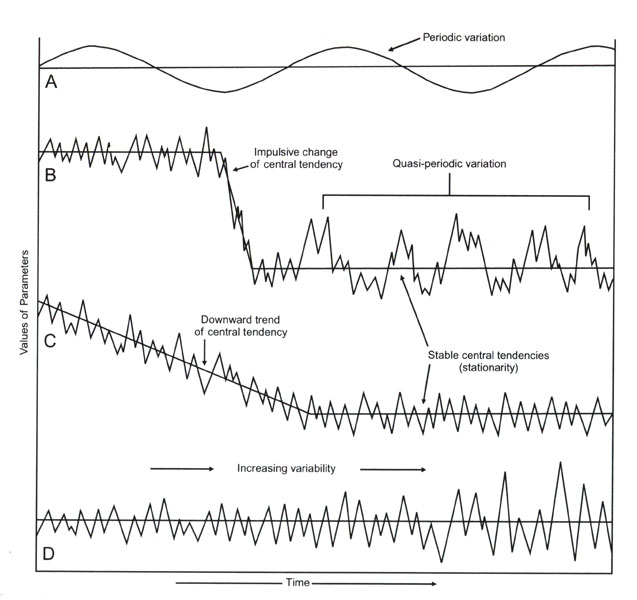 Proxy data and climate models (CSM) together can be used to understand how and why climate changed in past
Three examples that are relevant to future
Changes in amplitude or frequency of climate oscillations
[Speaker Notes: Will show proxydata and model results]
Climate Variation and Variability
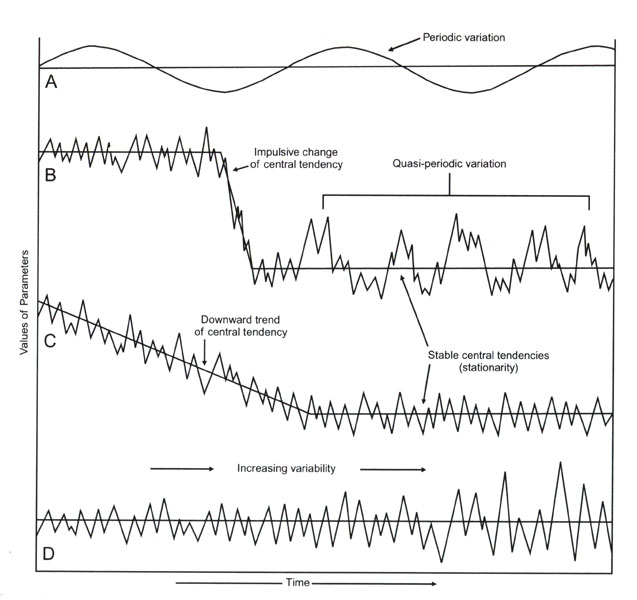 ENSO over the last 11,000 years
[Speaker Notes: Will show proxydata and model results]
Sources
E. Aguado.Weather & Climate. 2001. pgs 435-445
www.ucar.edu/educ_outreach/gew/.../paleoclimates_073002.ppt